МБОУ «Чиндалейская средняя общеобразовательная школа»
Животные пустыни.                       
                                                     4 класс



                                        Дымбрылова Цындыма Дашиевна,
                                                      учитель начальных классов.
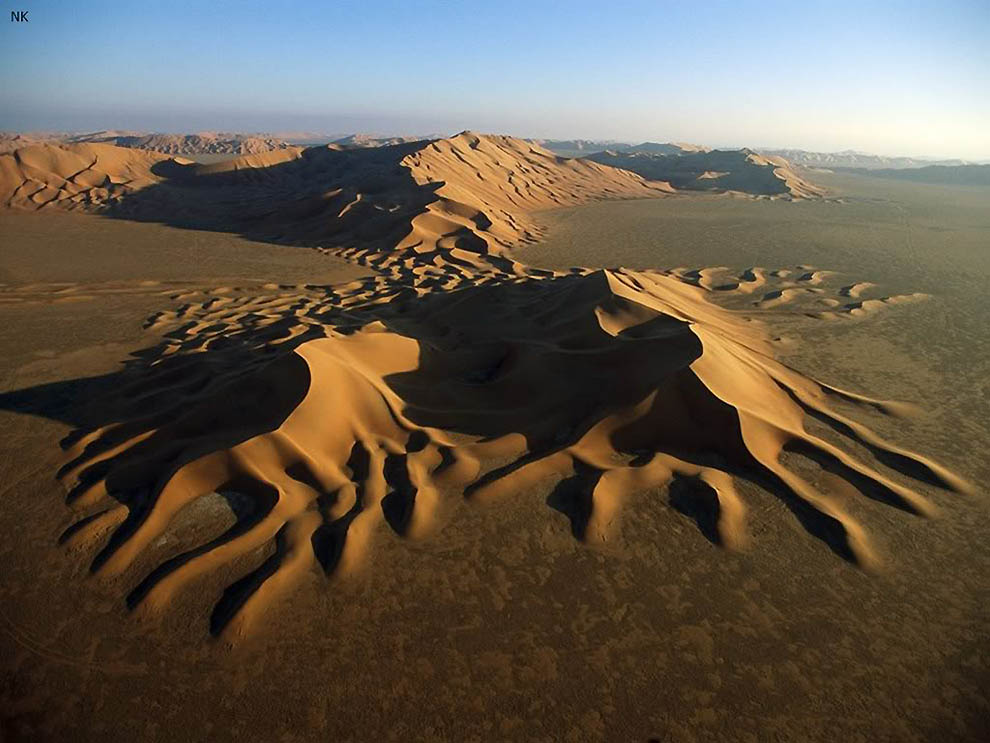 Пустыня
Горячий песок
барханы
влажно
Изобилие растений
жарко
Много воды
Мало воды
Бедность видов растений
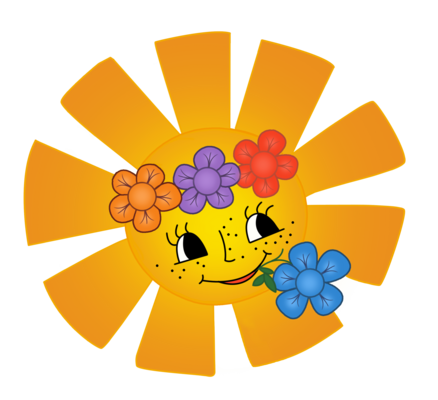 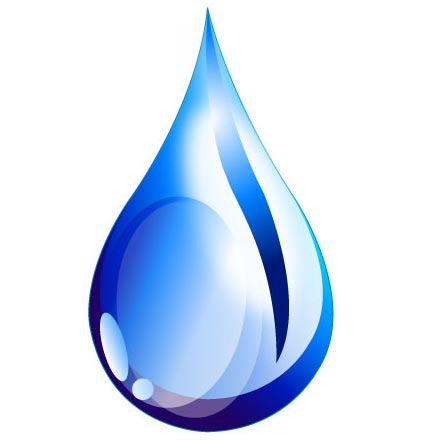 Как приспособились растения к жизни в пустыне?
длинный корень

                      	                    листья-колючки

				           низкорослые растения
Растения пустыни
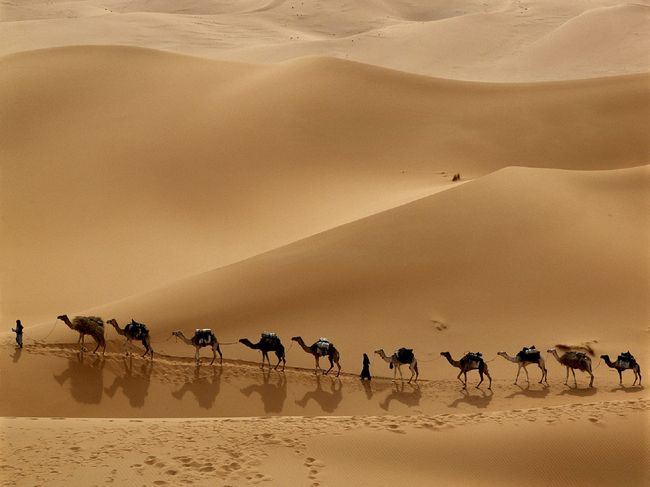 Караван верблюдов в пустыне
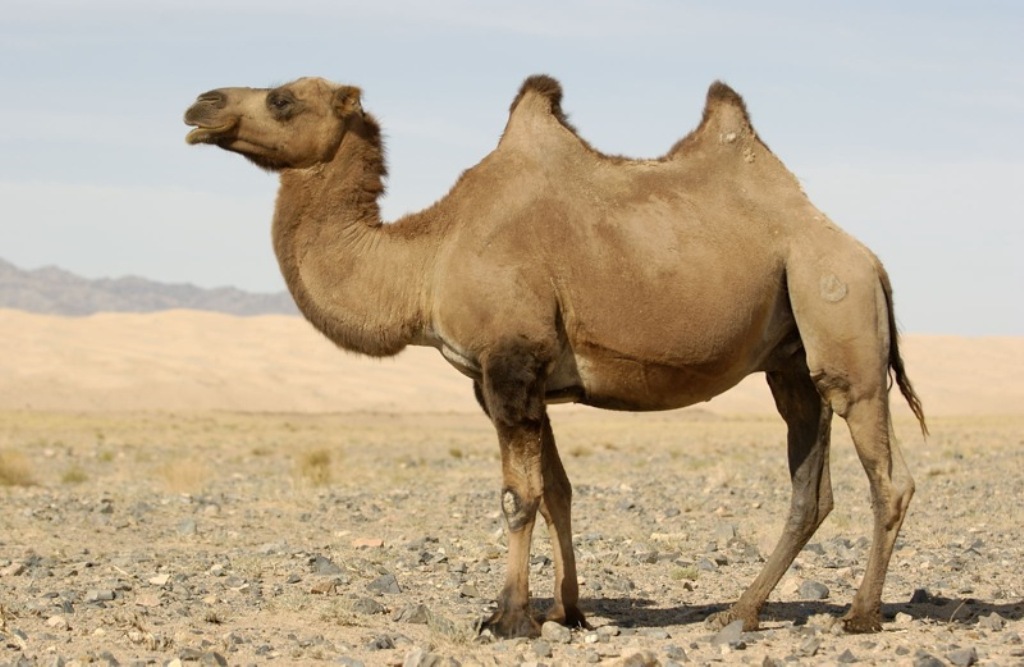 Приспособленность: жир в горбах, мозолистые 
подошвы ног, умение долго обходиться без воды.
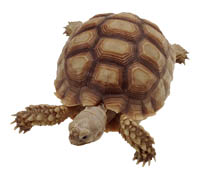 черепаха
Приспособленность: ночной образ жизни, панцирь, 
долгое время может обходиться без воды.
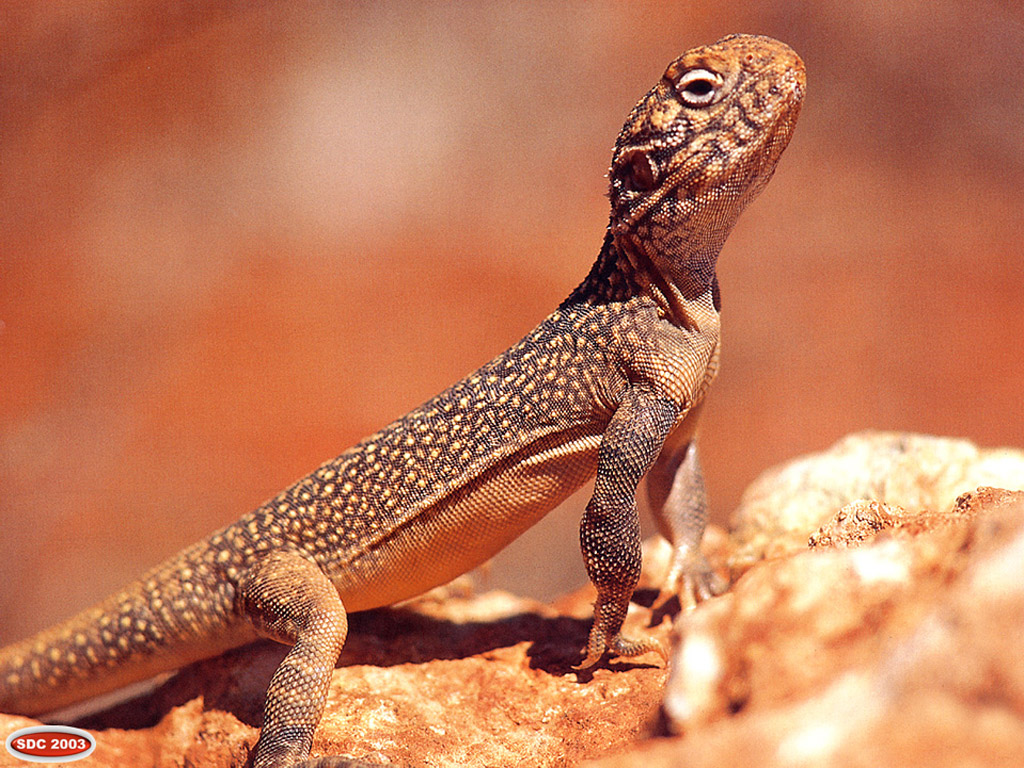 ящерица
Приспособленность: тело покрыто чешуйками,
 умение быстро зарываться в песок.
Как приспособились к жизни в пустыне животные?	Животные  пустыни
ночной образ жизни
некрупные животные
защитная окраска
быстро передвигаются
впадают в спячку
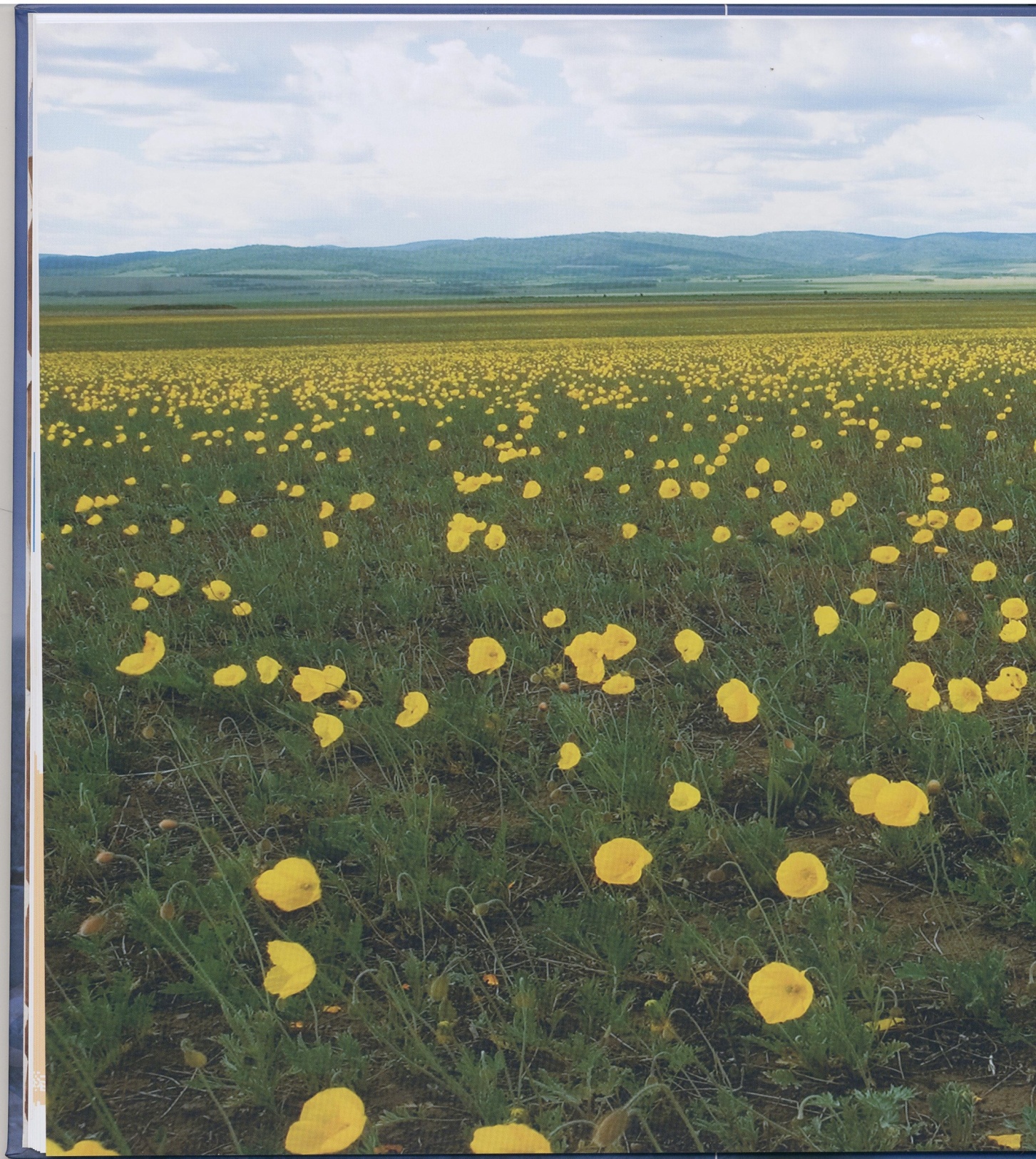 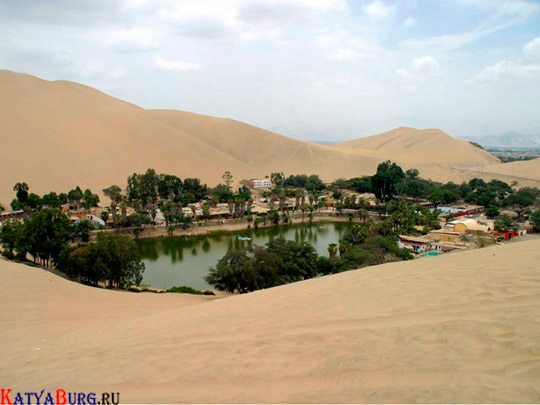 оазис
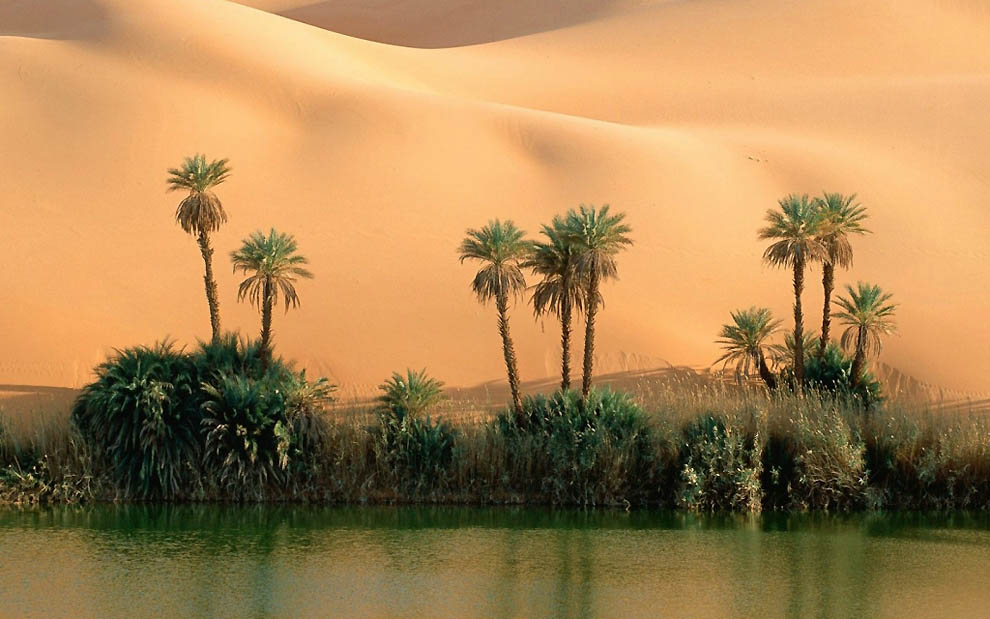 Финиковые пальмы
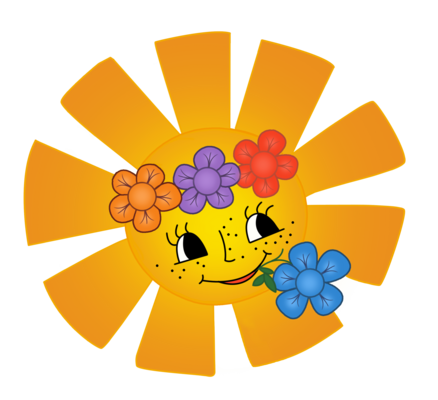 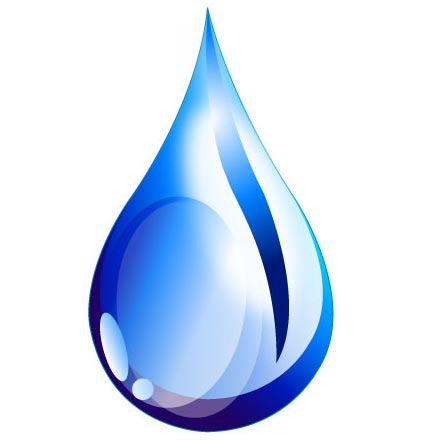 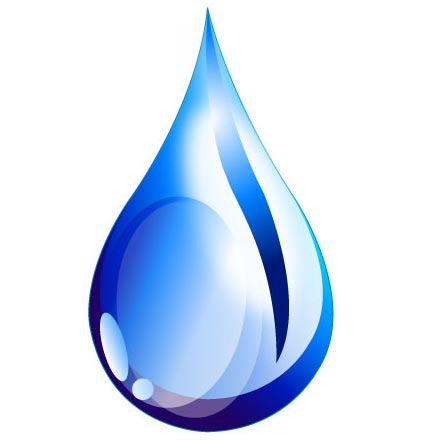 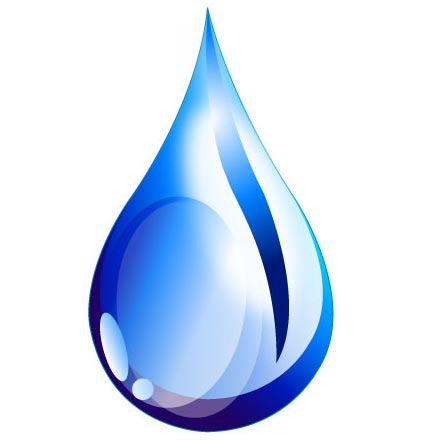 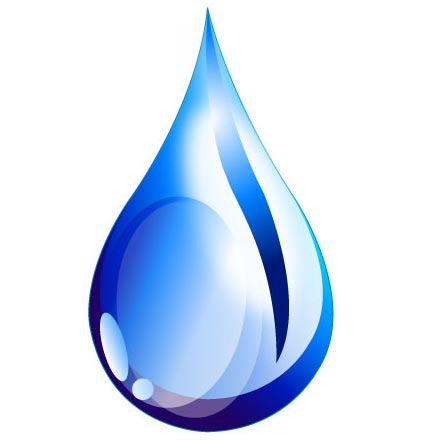 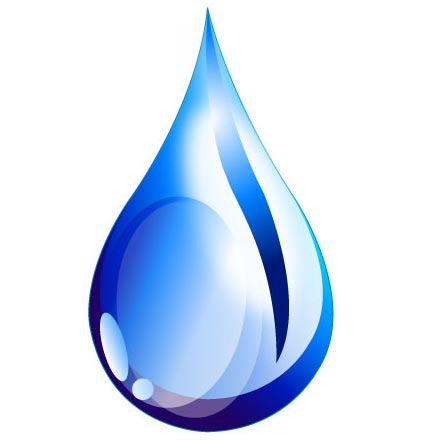